Il y a un alligator sous mon lit
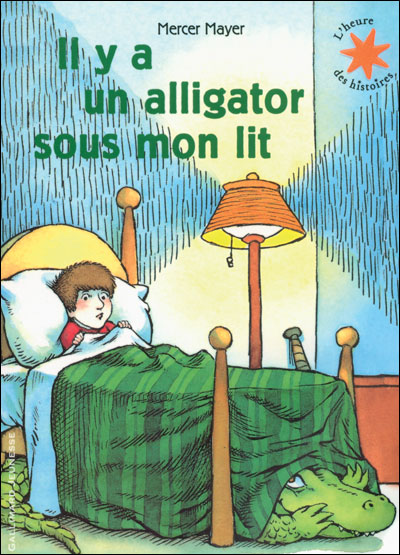 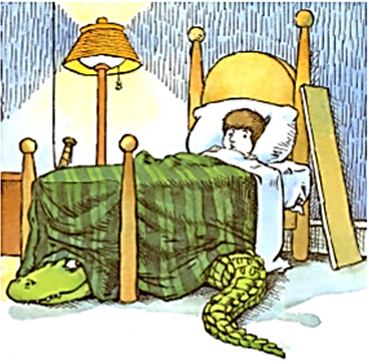 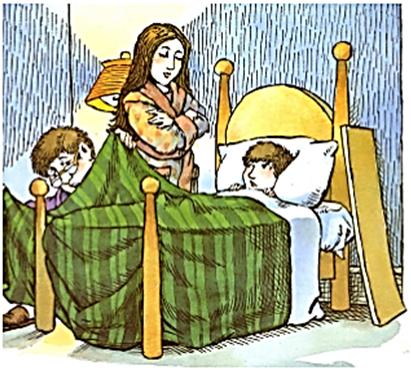 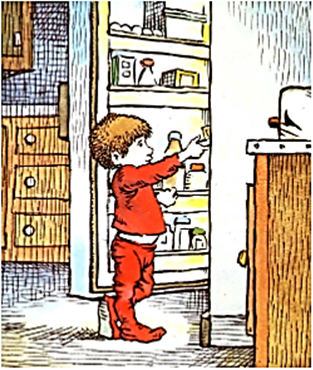 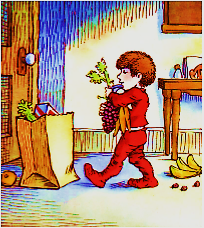 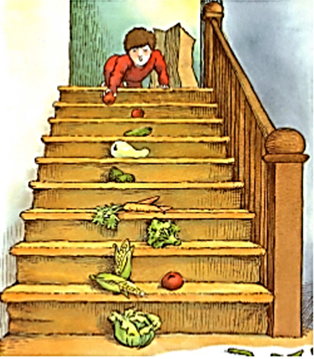 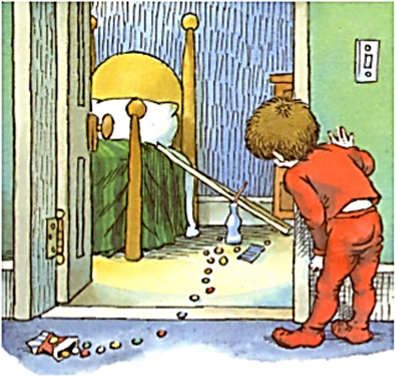 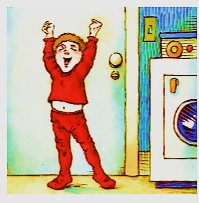 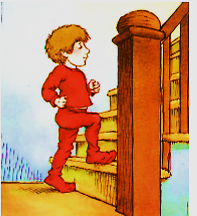 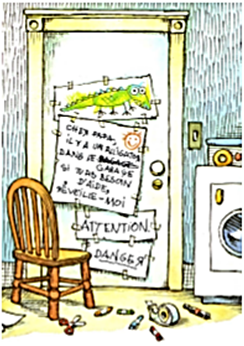